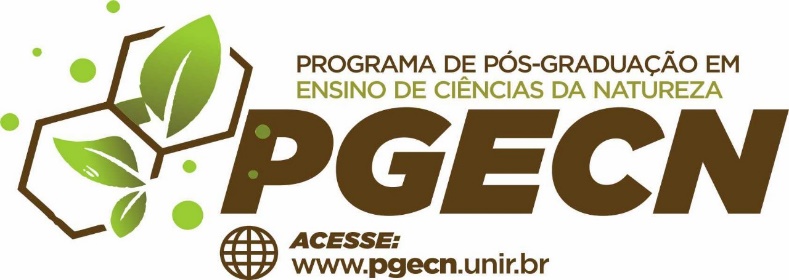 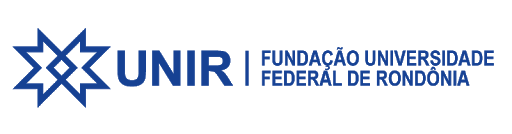 Projetos de Extensão do PGECN em Números
Dados dos cursos, oficinas e palestras ministrados remotamente de Junho a Agosto/2020
Introdução à Metodologia da Pesquisa Científica: ABNT vs Vancouver
Ministrada pelo Dr. Elton de Lima Borges
Dia 10/06 às 16h pelo Google Meet
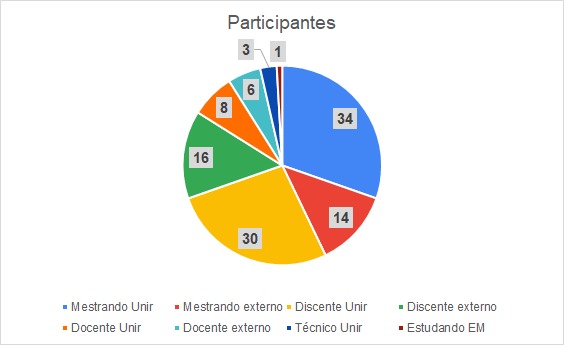 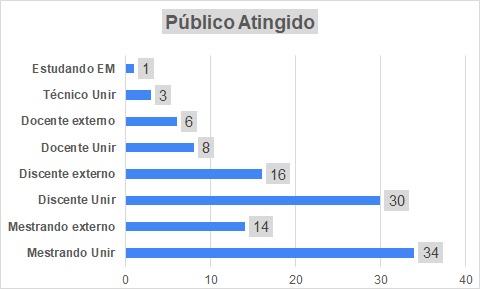 Ensino de Solos na Educação Básica
Ministrada pela Dra. Elaine Almeida Delarmelinda Honoré
Dia 16/06 às 16h pelo Google Meet
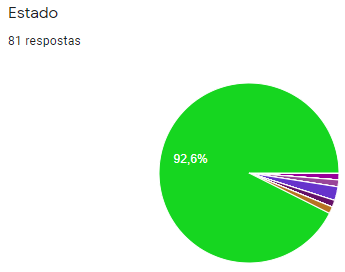 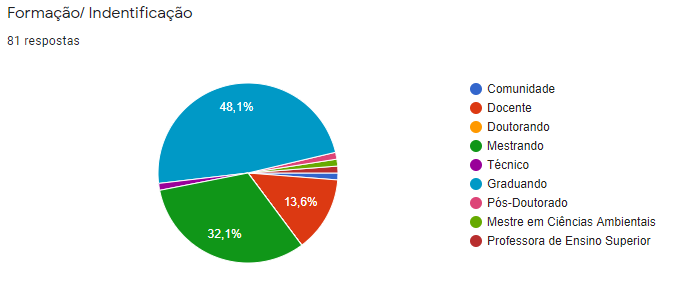 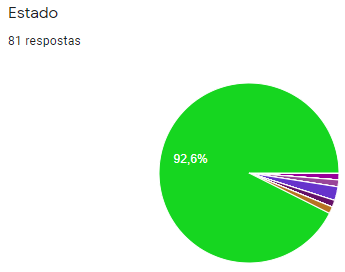 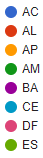 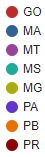 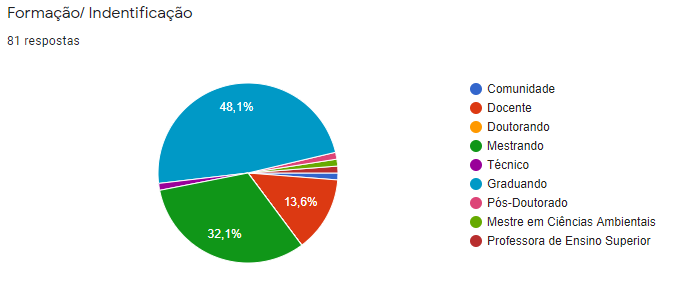 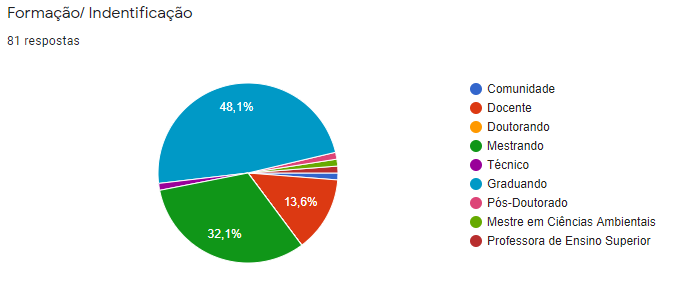 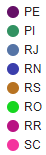 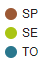 Meio Ambiente: Conservação e Genética
Ministrada pela Dra. Ludimilla Ronqui
Dia 17/06 às 18h pelo Google Meet
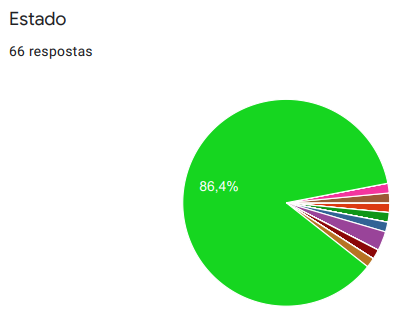 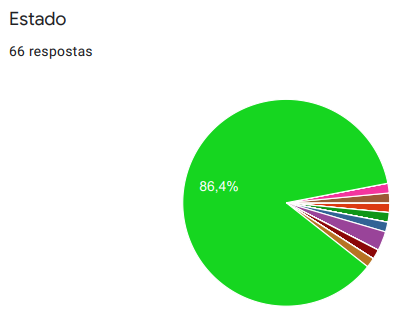 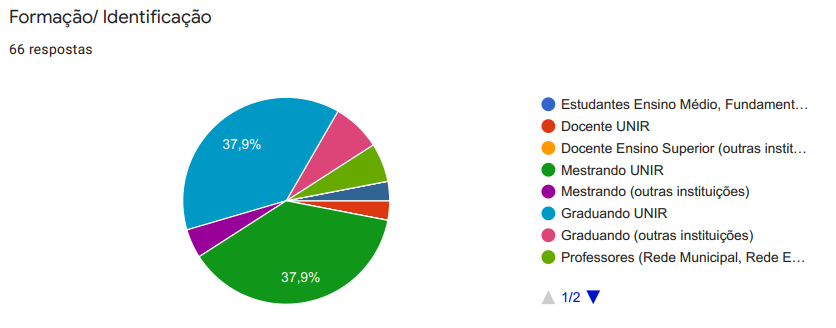 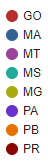 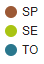 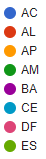 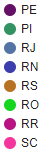 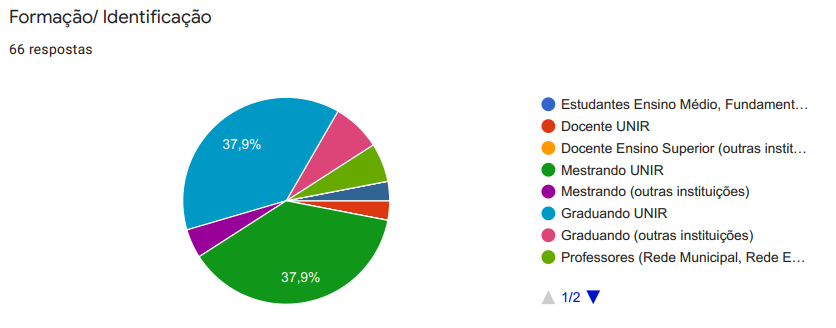 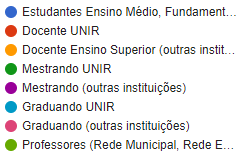 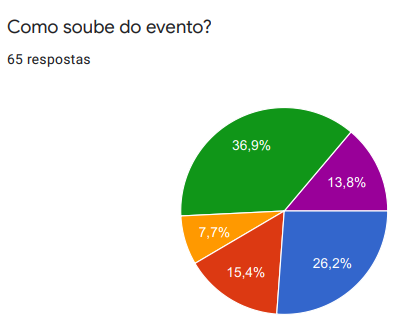 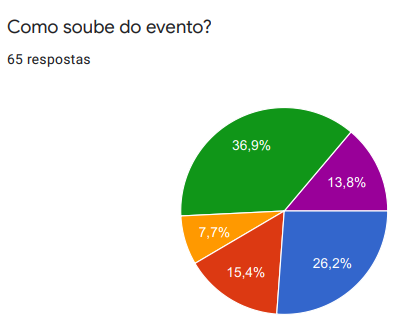 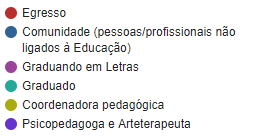 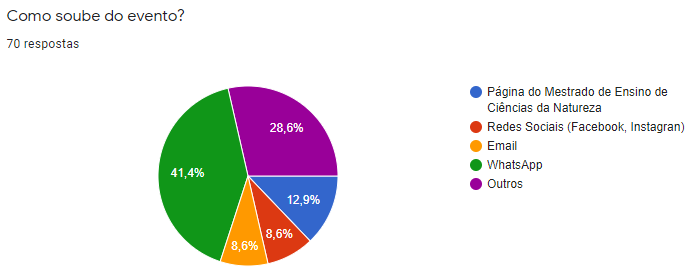 Meio Ambiente: Conservação e Genética
Ministrada pela Dra. Ludimilla Ronqui
Dia 24/06 às 18h pelo Google Meet
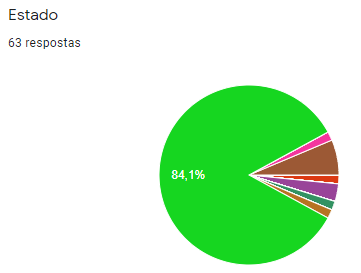 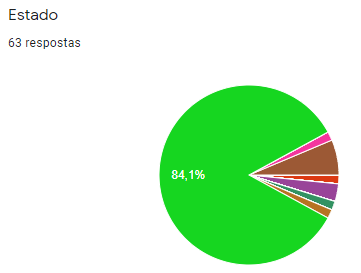 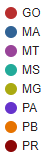 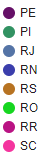 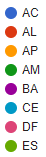 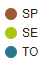 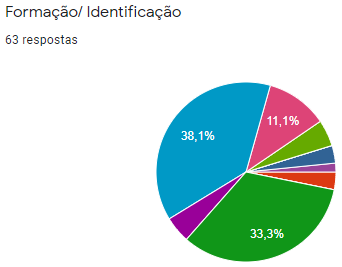 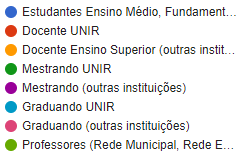 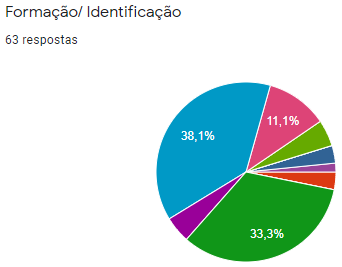 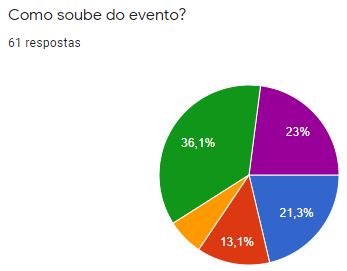 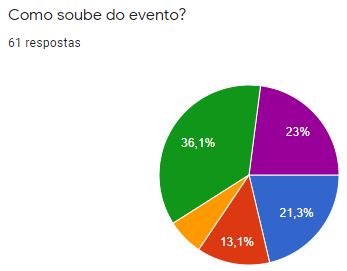 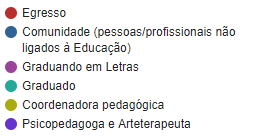 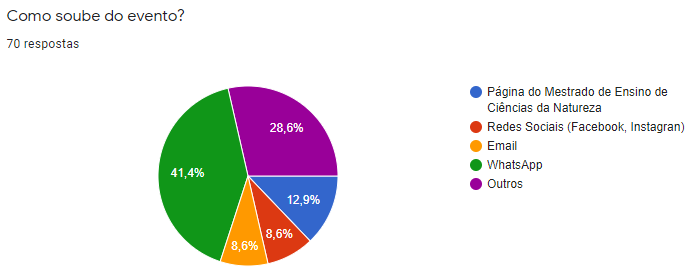 Pesquisas Sobre Educação e Ensino de Ciências da Natureza em Rondônia: Alguns Resultados do PGECN
O evento coordenado pela Dr. Maria Rosangela Soares, Dr. Paulo Vilela Cruz, Dra. Kachia Hedeny Techio, Dra. Elaine Almeida Delarmelinda Honore e Dr. Izaias Medice Fernandes, contou com a apresentação de mestres e mestrandos do PGECN, sendo eles: Gleison Costa Ramos, Ms. Wermiton Tiago Santos Solidera, Ms. Priscila Cofani Costa Pomini, Ms. Sonia Oliveira Schneider Garcia, Edileuza Santos Pires, Kellyson Silva de Souza e Angélica Pancieri Zandonadi. Realizado no dia 25/06 às 19:30h pelo YouTube.
Como escrever um Projeto de Pesquisa
Ministrada pelo Dr. Izaías Médice Fernandes
Dia 15/07 às 16h pelo Google Meet
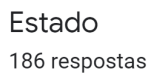 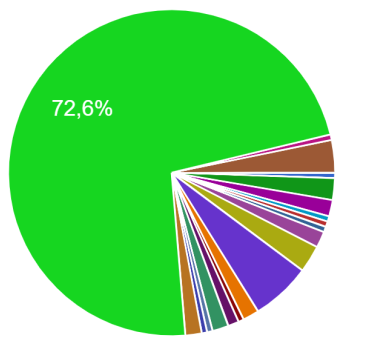 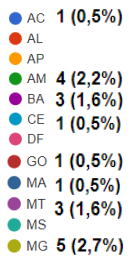 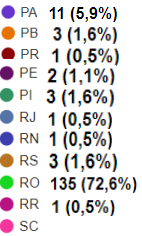 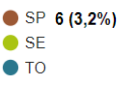 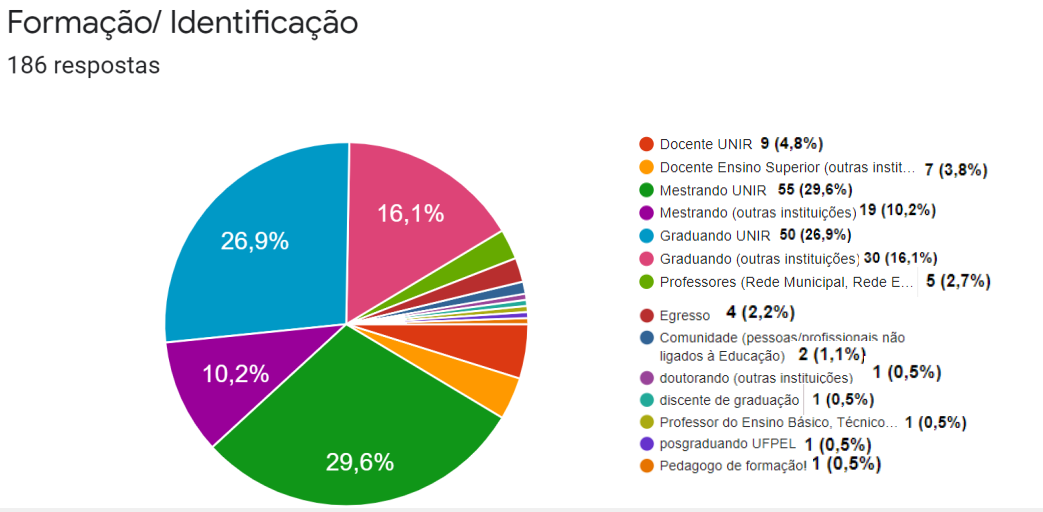 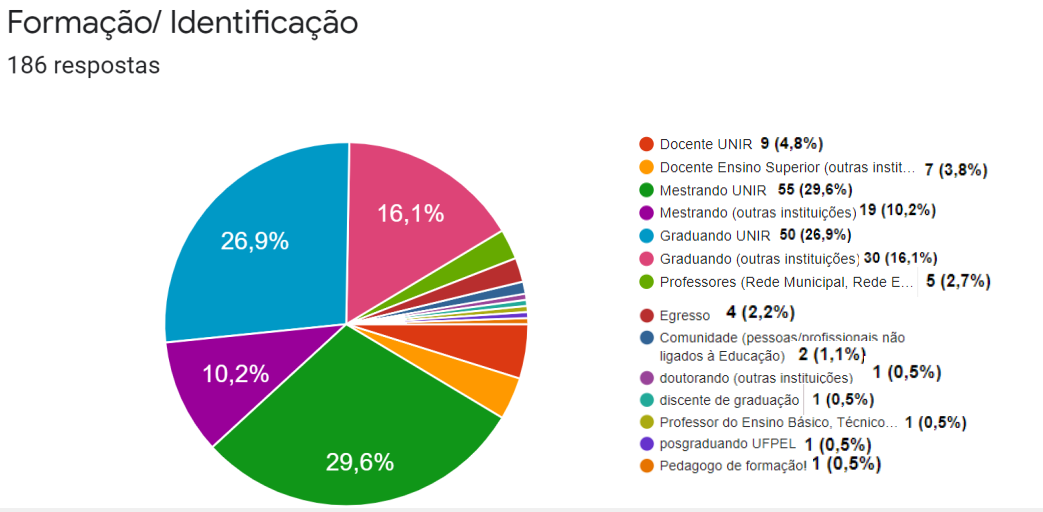 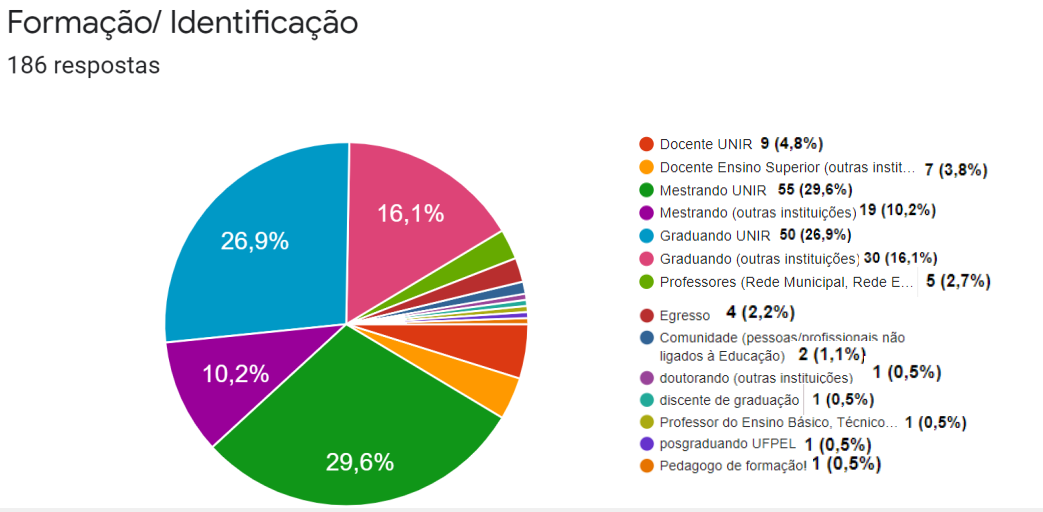 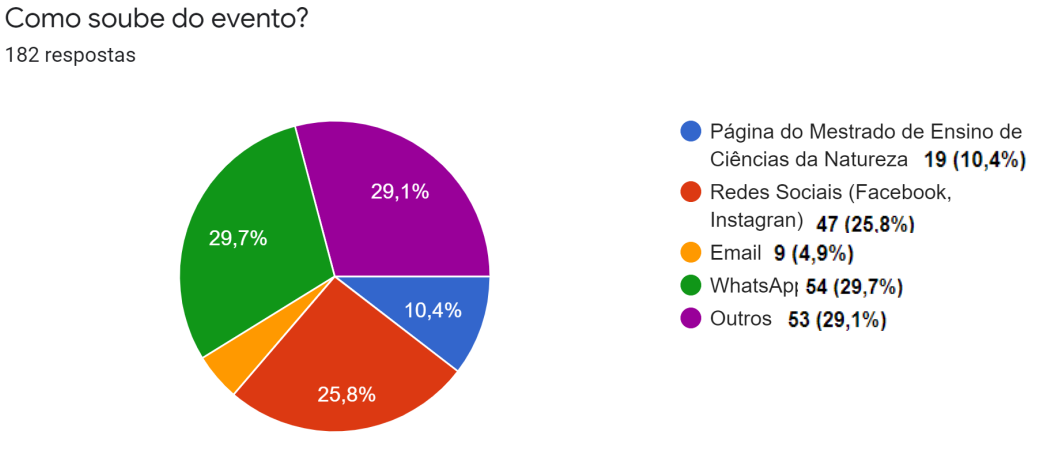 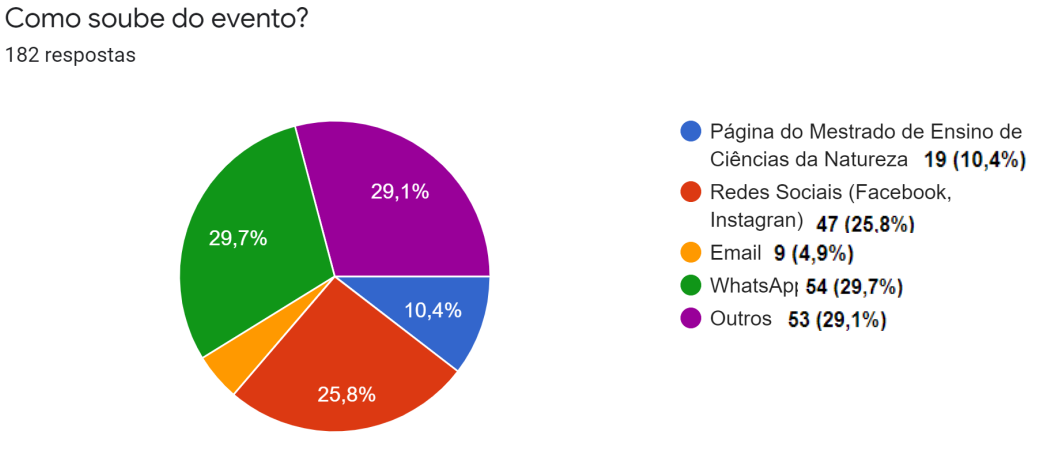 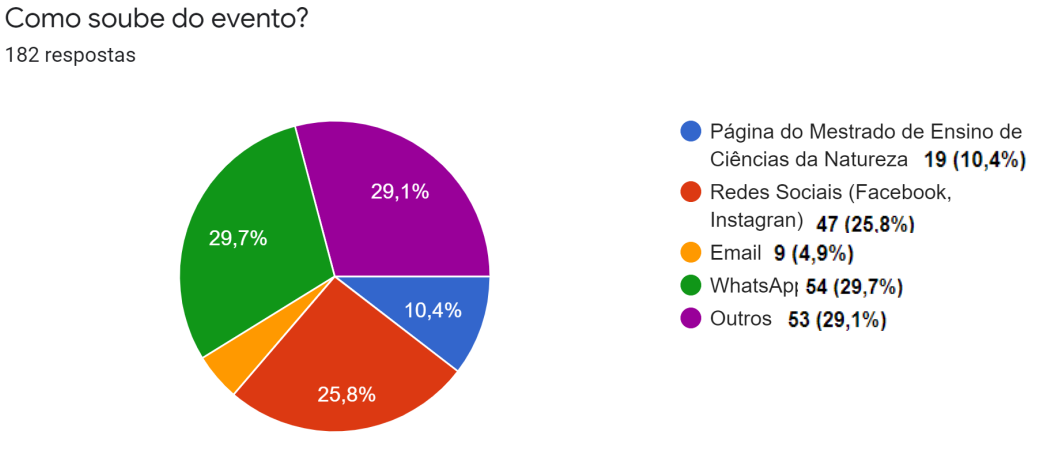 Antropoceno: o que é e para que serve
Ministrada pelo Dr. Santiago Silva de Andrade
Dia 01/08 às 16h pelo Google Meet
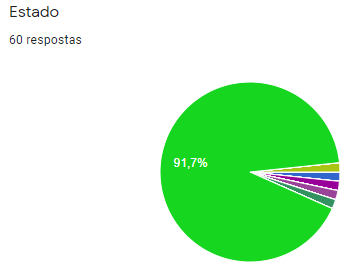 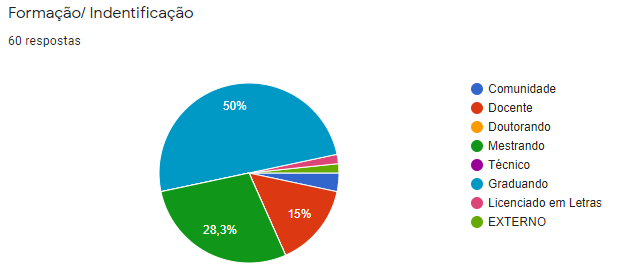 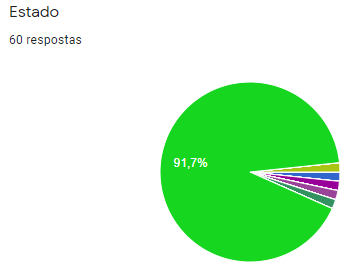 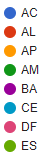 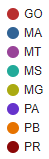 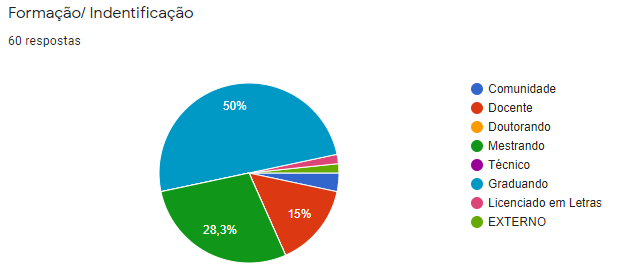 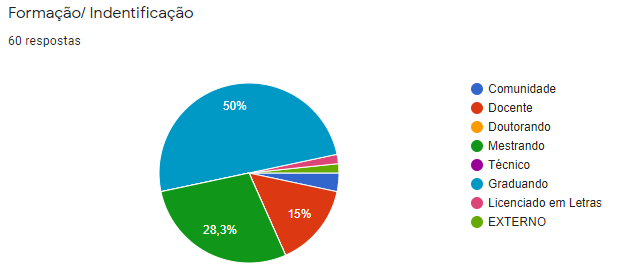 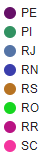 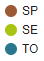 Neurociência e a Aprendizagem na Educação Infantil
Ministrada pela Mestranda Elízia dos Santos
Dia 29/07 às 09h pelo Google Meet
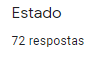 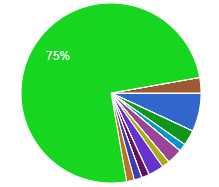 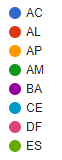 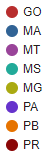 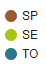 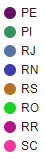 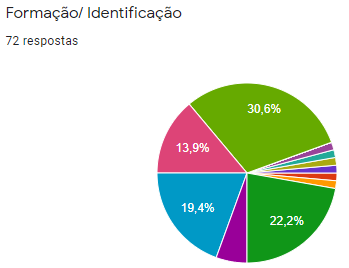 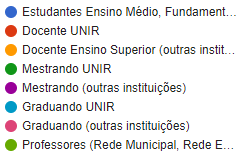 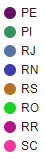 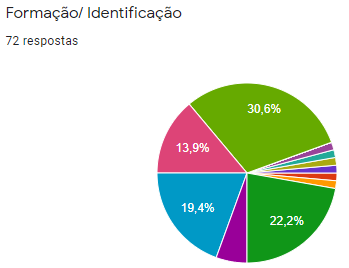 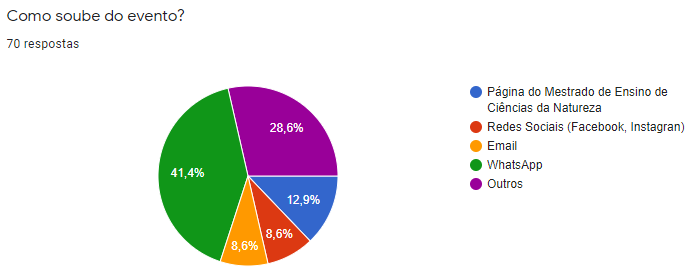 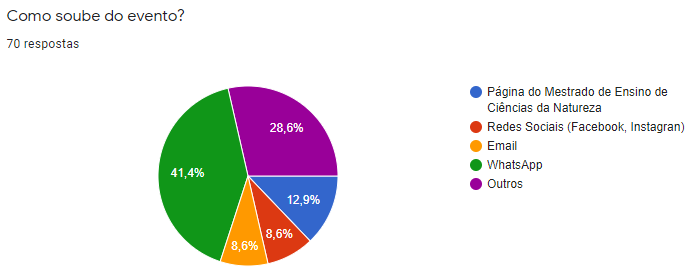 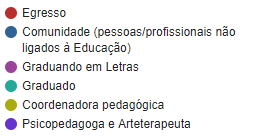 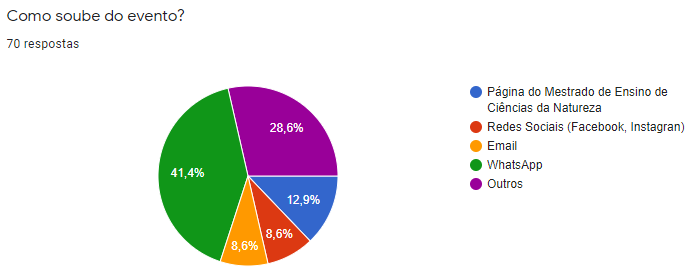 Ferramentas Digitais Para Interação Síncrona
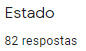 Ministrada pela Mestranda Fernanda Estrada
Dia 04/08 às 16h pelo Google Meet
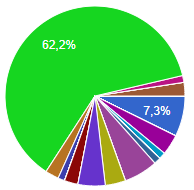 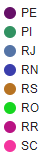 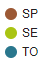 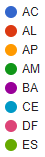 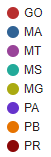 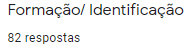 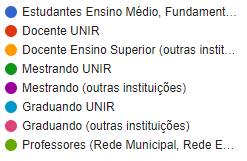 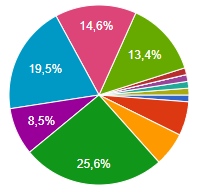 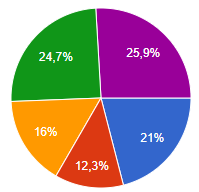 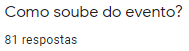 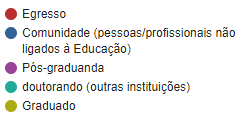 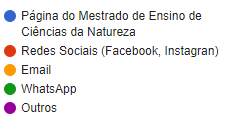 Ferramentas Digitais Para Interação Síncrona
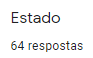 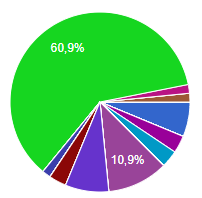 Ministrada pela Mestranda Fernanda Estrada
Dia 05/08 às 16h pelo Google Meet
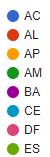 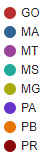 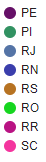 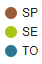 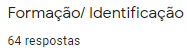 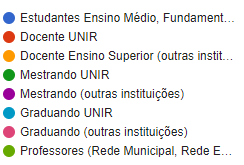 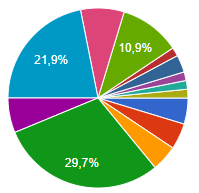 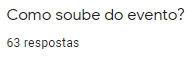 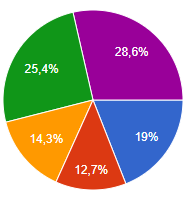 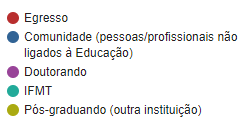 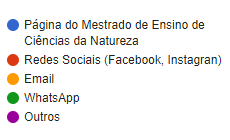 I Ciclo de Estudos do GENTMARX: A construção de barragens hidrelétricas na Amazônia em perspectiva histórica
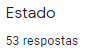 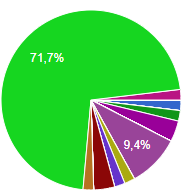 Ministrada pela Dra. Nathalia Capellini
Dia 30/07 às 16h pelo Google Meet
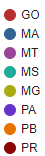 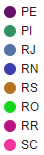 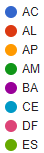 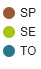 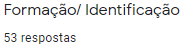 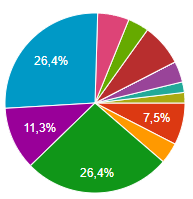 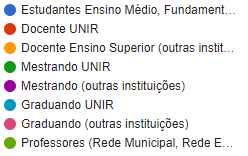 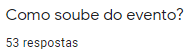 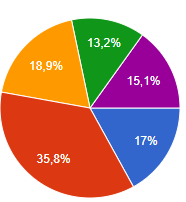 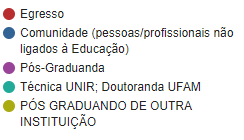 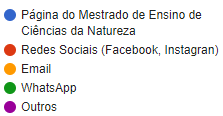 I Ciclo de Estudos do GENTMARX: Neoliberalismo e Meio Ambiente Mínimo: aspectos da falha metabólica do capitalismo
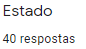 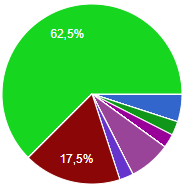 Ministrada pela Dr. Roger Domenech Colacios
Dia 06/08 às 16h pelo Google Meet
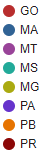 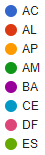 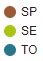 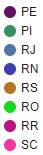 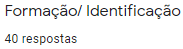 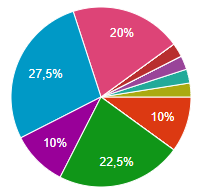 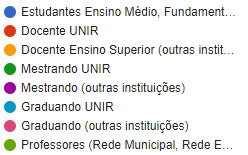 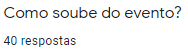 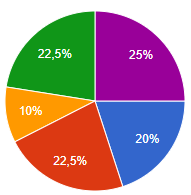 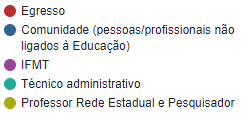 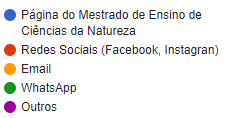 I Ciclo de Estudos do GENTMARX: O extrativismo amazônico em perspectiva histórica: características, personagens e projetos políticos (século XIX ao XX)
Ministrada pela Dr. Adalberto Paz
Dia 13/08 às 16h pelo Google Meet
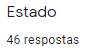 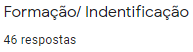 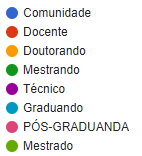 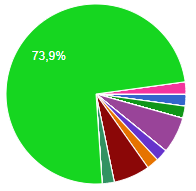 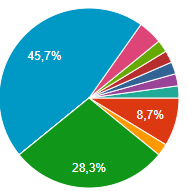 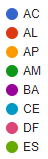 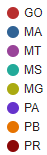 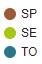 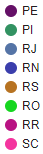 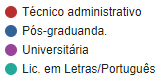 I Ciclo de Estudos do GENTMARX: Natureza e utopia em Marx e Ernst Bloch
Ministrada pela Dr. Rosalvo Schütz
Dia 20/08 às 16h pelo Google Meet
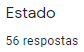 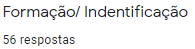 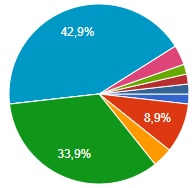 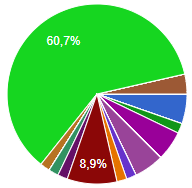 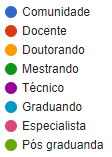 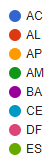 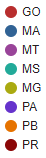 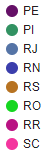 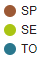 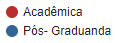 Comissão organizadora
Dr. Kachia Téchio 
Dr. Santiago da Silva Andrade
Mestranda Fernanda Estrada
Mestranda Jucielma Rodrigues